CTI-CFF PPP Preparation
Expert Consultation Meeting

Milestones
Timeline
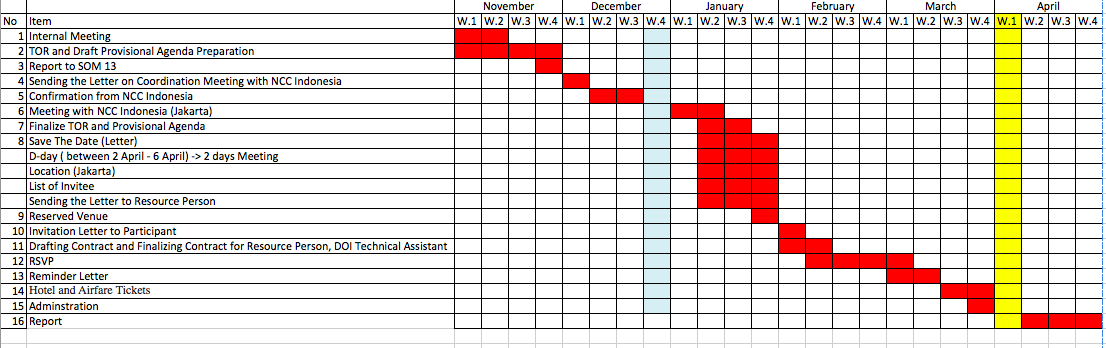 November
December
January
February
March
April
Post Event Follow-up